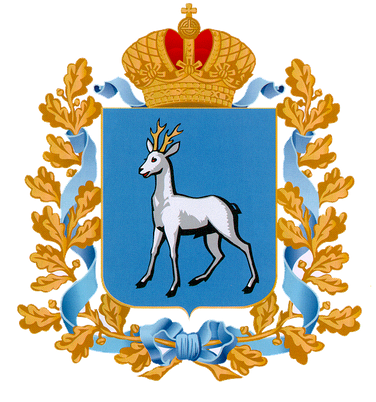 МИНИСТЕРСТВО ОБРАЗОВАНИЯ И НАУКИ САМАРСКОЙ ОБЛАСТИ
ГБОУДОД ЦРТДЮ "ЦЕНТР СОЦИАЛИЗАЦИИ МОЛОДЕЖИ"
УСТАНОВОЧНЫЙСЕМИНАР
 ПО ОБЛАСТНЫМ МАССОВЫМ МЕРОПРИЯТИЯМ И КОНКУРСНЫМ МЕРОПРИЯТИЯМ 
СОЦИАЛЬНО-ПЕДАГОГИЧЕСКОЙ
НАПРАВЛЕННОСТИ НА 2020-2021 УЧЕБНЫЙ ГОД
17 СЕНТЯБРЯ 2020 ГОДА, САМАРА
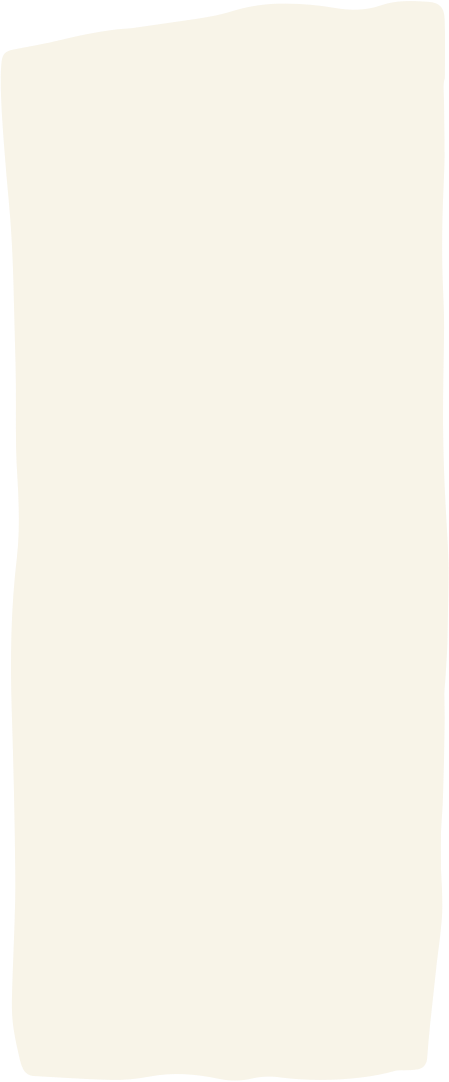 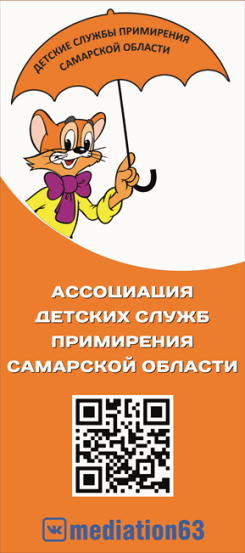 Областная социально-педагогическая программа «Создание сети детских служб примирения в Самарской области"
Обучающие семинары для открытия ШСП
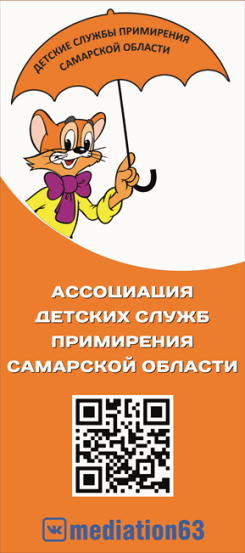 Цель мероприятия: ОБУЧЕНИЕ КОМАНДЫ ВОССТАНОВИТЕЛЬНОЙ МЕДИАЦИИ ДЛЯ РАБОТЫ В ШСП

Участники: 4 подростка и 1 педагог от одного образовательного учреждения

Семинары проходят по заявкам от ОУ в течение 2 дней
XI областная отчетно-выборная конференция для школьных служб примирения
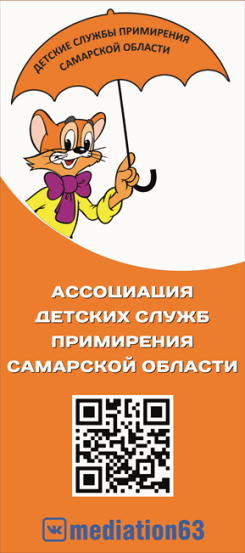 Цель Конференции:   отчет о проделанной работе, (мониторинг количества и качества решенных конфликтных ситуаций), выборы в члены правления от детско-взрослого сообщества для эффективной работы педагогической программы.
Сроки проведения: 6 февраля 2021 года
Областной конкурс «Мастерство юного медиатора 2021»
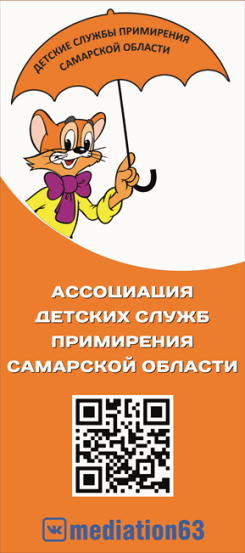 Цель Конкурса: качественный анализ деятельности медиатора школьной службы примирения
Сроки проведения: март – июнь 2021
Межрегиональный открытый марафон для медиаторов «Традиции примирения народов мира»
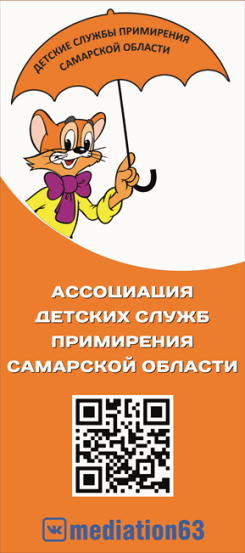 Цель мероприятия: связь деятельности медиатора школьной службы примирения с традициями примирения народом мира.
Сроки проведения: январь – декабрь 2021 года
Межрегиональный открытый марафон для медиаторов «Традиции примирения народов мира»
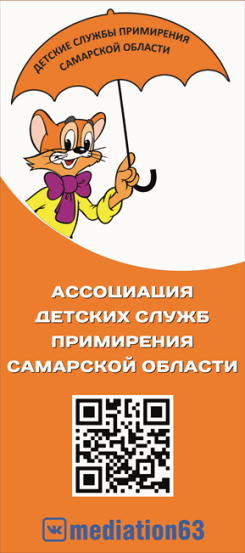 Цель мероприятия: связь деятельности медиатора школьной службы примирения с традициями примирения народом мира.
Сроки проведения: январь – декабрь 2021 года
НАШИ КОНТАКТЫ:
г. Самара, ул. Куйбышева, 131, 19тел: 8 (846) 332 -01-62, 8-937-184-1707
Сайт: цсмсамара.рфE-mail: pmtv68@yandex.ru
Руководитель программы: Прянишникова Татьяна Вячеславовна
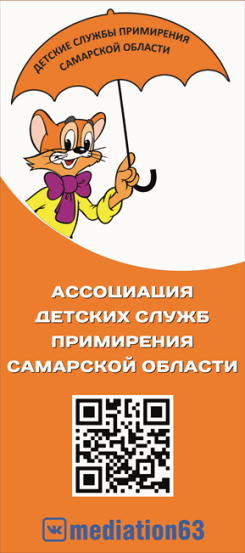